เร่งรัดการคัดกรองไวรัสตับอักเสบ ซี (HCV)จังหวัดเพชรบูรณ์
27 กรกฎาคม 2565
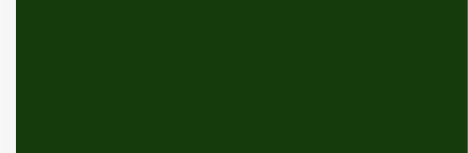 รายงานการคัดกรองสะสม และการตรวจยืนยัน HCV / HBV
ข้อมูล ณ วันที่ 25 กรกฎาคม 2565
เร่งรัดผลงานด้านการคัดกรองไวรัสตับอักเสบ ซี จ.เพชรบูรณ์
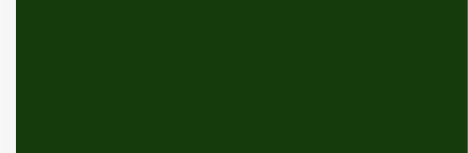 HCV Strip test Exp. 10 กันยายน 2565
HBV Strip test Exp. 7 กันยายน 2565
ที่มา https://hepelimination.nbt.or.th
การคัดกรองสะสมแยกราย รพ.สต. อ.เมือง และ อ.วิเชียรบุรี
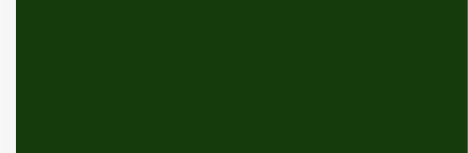 การคัดกรองสะสมแยกราย รพ.สต. อ. เขาค้อ และอ.ศรีเทพ
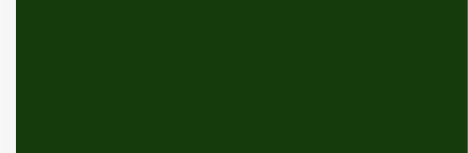 การคัดกรองสะสมแยกราย รพ.สต. อ. หล่มเก่า และ อ.น้ำหนาว
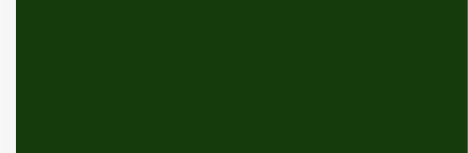 การคัดกรองสะสมแยกราย รพ.สต. อ.หนองไผ่ และ อ.ชนแดน
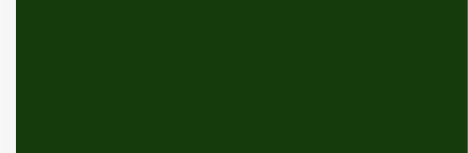 การคัดกรองสะสมแยกราย รพ.สต. อ.บึงสามพัน และ อ.วังโป่ง
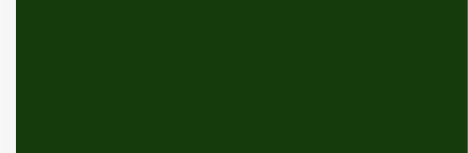 การคัดกรองสะสมแยกราย รพ.สต. อำเภอหล่มสัก
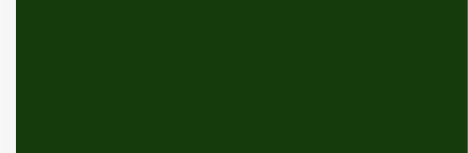 สรุปประชุมติดตามการคัดกรองและการรักษา HCV วันที่ 19 กรกฎาคม 2565
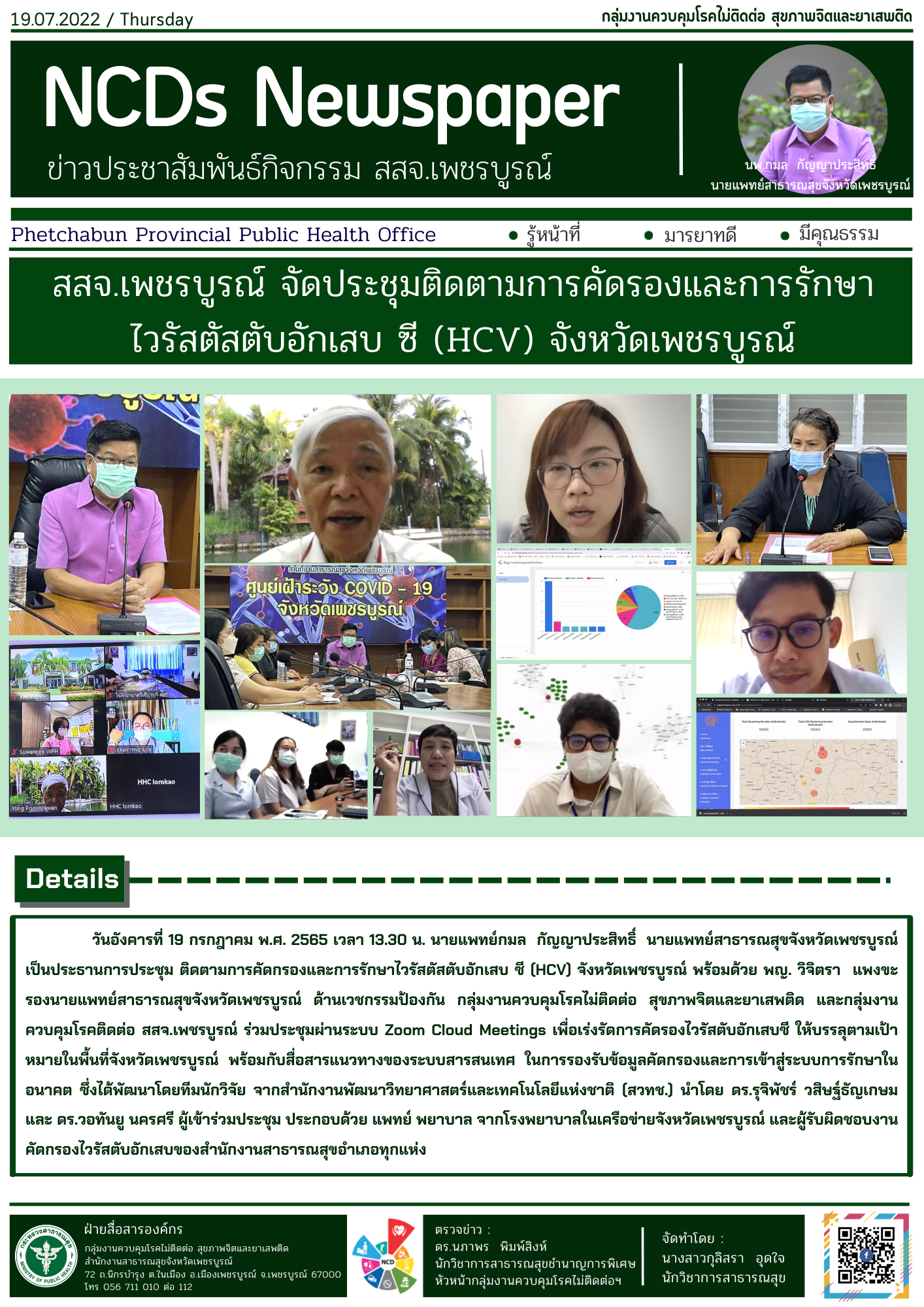 ประเด็นข้อมูลการคัดกรอง
มีมติเร่งรัดดำเนินการคัดกรองให้ครอบคลุมมากกว่าร้อยละ 80 ทุกพื้นที่
ประเด็นข้อมูลการรักษาให้โรงพยาบาลทุกแห่งทำการบันทึกข้อมูลผู้ป่วย HCV ที่ติดตามการรักษาผ่าน Jotform ซึ่งเป็นการบันทึกข้อมูลผู้ป่วยในรูปแบบ Google sheet แล้วดึงข้อมูลออกมาเป็น Data studio พัฒนาโปรแกรมโดยทีม สวทช. โดยบันทึกข้อมูลผู้ป่วย HCV ทั้งที่ผ่านเกณฑ์ จ2 และที่ไม่ผ่านเกณฑ์ จ2 ที่อยู่ในระบบติดตามการรักษา โรงพยาบาลแม่ข่ายจะทำการบันทึกข้อมูลเกี่ยวกับการรักษาหลังรับ refer จาก รพช. รวมทั้ง monitor ข้อมูลผู้ป่วยเพื่อจัดลำดับเข้าสู่กระบวนรักษา
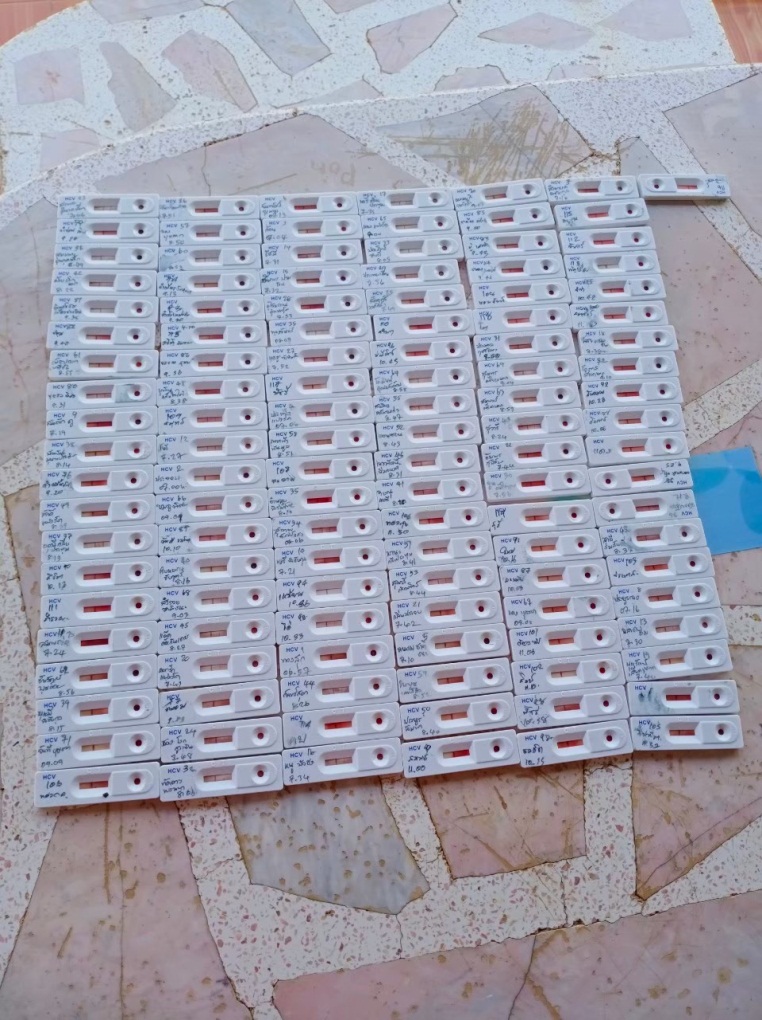 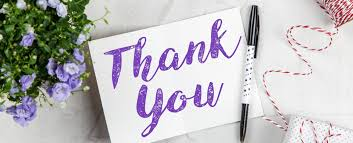